Traditions Challenge 4
Granite panther
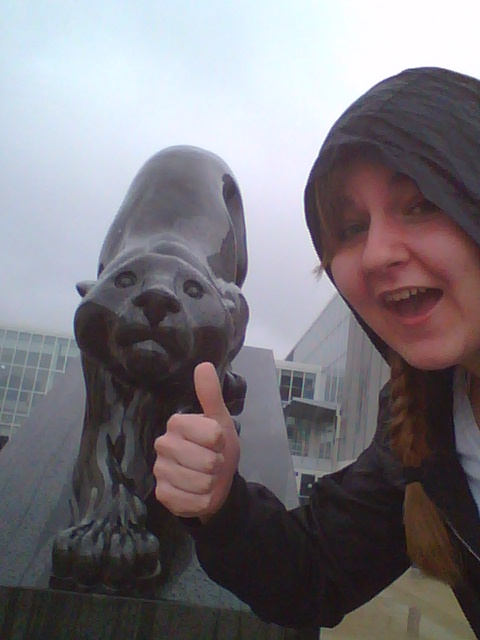 Interlude
I realize we aren’t interluding in this picture, but many time the pep band will venture into the student section to fill it up for the interlude!
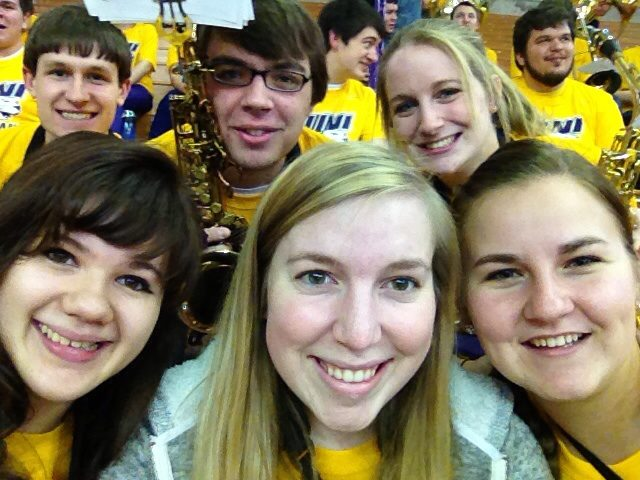 Commencement
My small group leader from high school Kate at graduation!
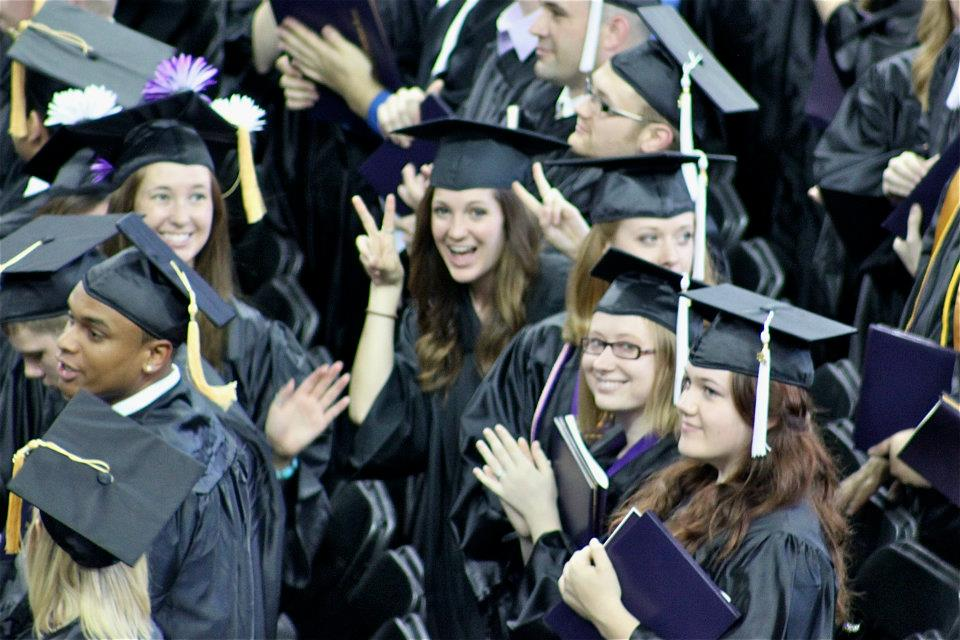 Softball
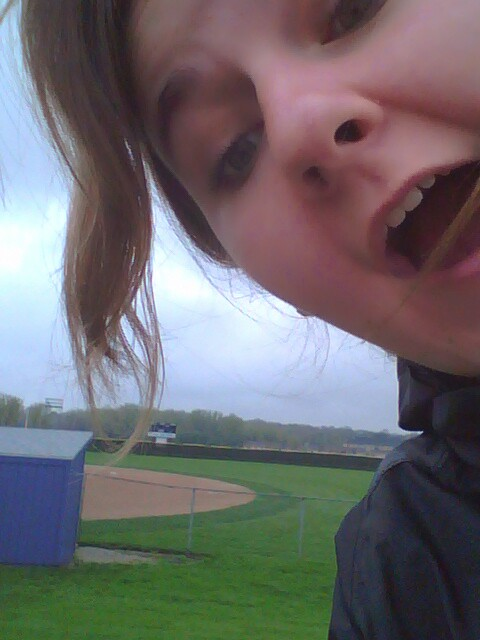 Football
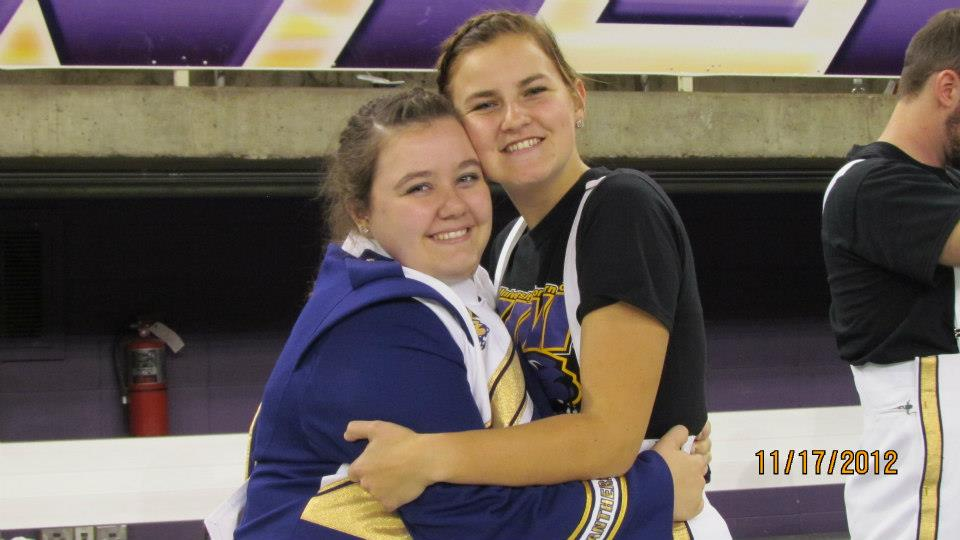 Start your own tradition: Exploring Cedar falls bridges!
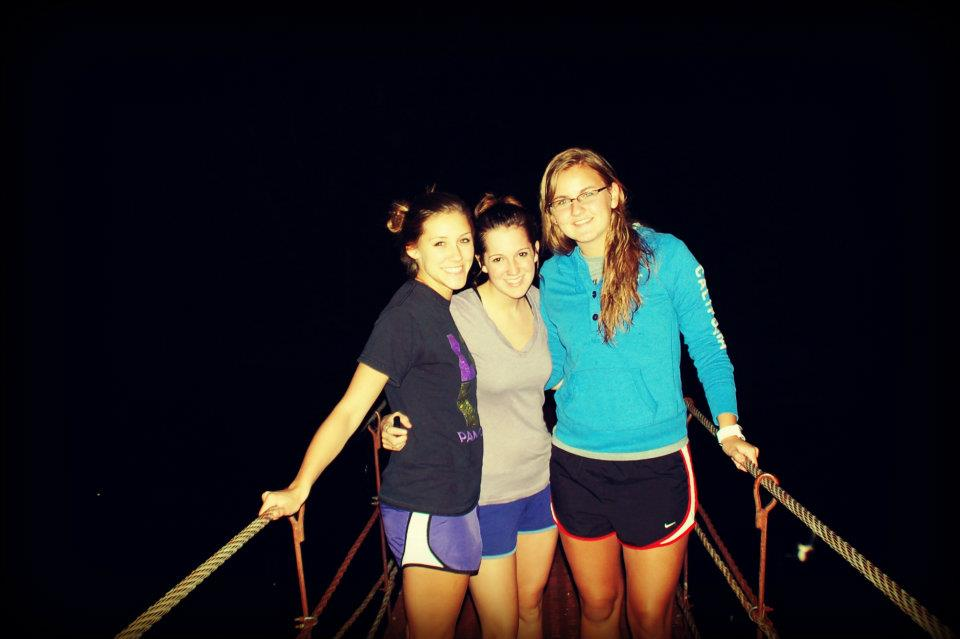 Campaniling
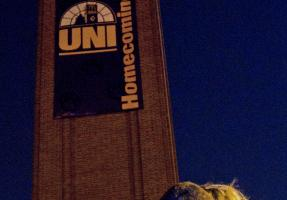 This was very awkward 
Since I did not participate.
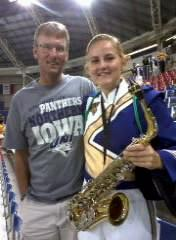 Family weekend
Summary
What I liked best: I loved volunteering in St. Louis. I used this experience for philanthropy. 

What I struggled with: I struggled the most with the most was Campaniling. It was awkward. I don’t think I will go solo again. Too weird.

What would I do different: I would have started volunteering at Salvation Army  first semester.